AHİ MESUT ANAOKULU  
REHBERLİK VE PSİKOLOJİK DANIŞMA SERVİSİ
BİLİNÇLİ TEKNOLOJİ KULLANIMI
ŞUBAT AYI  2025 VELİ BÜLTENİ
Teknoloji yararlı bir hizmetçi ama tehlikeli bir ustadır.
Christian Lous Lange
Teknoloji kullanımının çağımızın en  önemli imkânlarından biri olduğu ve  yetiş-  kin veya çocukları teknolojiden uzaklaştırmanın artık imkânsız ve hatta yersiz bir  çaba olduğu söylenebilir. Türkiye ve dünyada eğitim ve günlük yaşamın birçok ala-  nında teknoloji kullanımının arttığı, çocuklara bazı bilgi/ beceri ve değerlerin ka-  zandırılmasında teknoloji kullanımının etkisinin yadsınamayacağı düşünüldüğünde  teknolojinin doğru kullanımının çocukların zihinsel ve  duygusal  gelişimlerine  olumlu katkı sağlayabileceği söylenebilir.

Bu bültenimizde, teknolojinin zararları olmayıp sadece çocuklar özellikle okul  öncesi ve  ilkokul çağı çocukları için teknolojinin aşırı veya uygun olmayan amaç-  larla kullanımının oluşturacağı riskler ve bu risklerden çocukların nasıl korunaca-  ğından bahsedilecektir.
Rehberlik ve Psikolojik Danışma Servisi
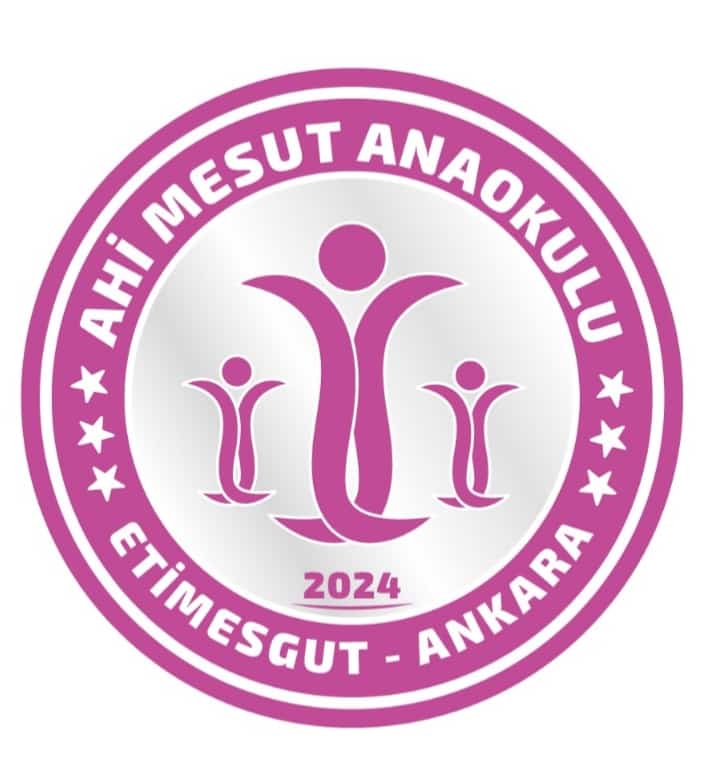 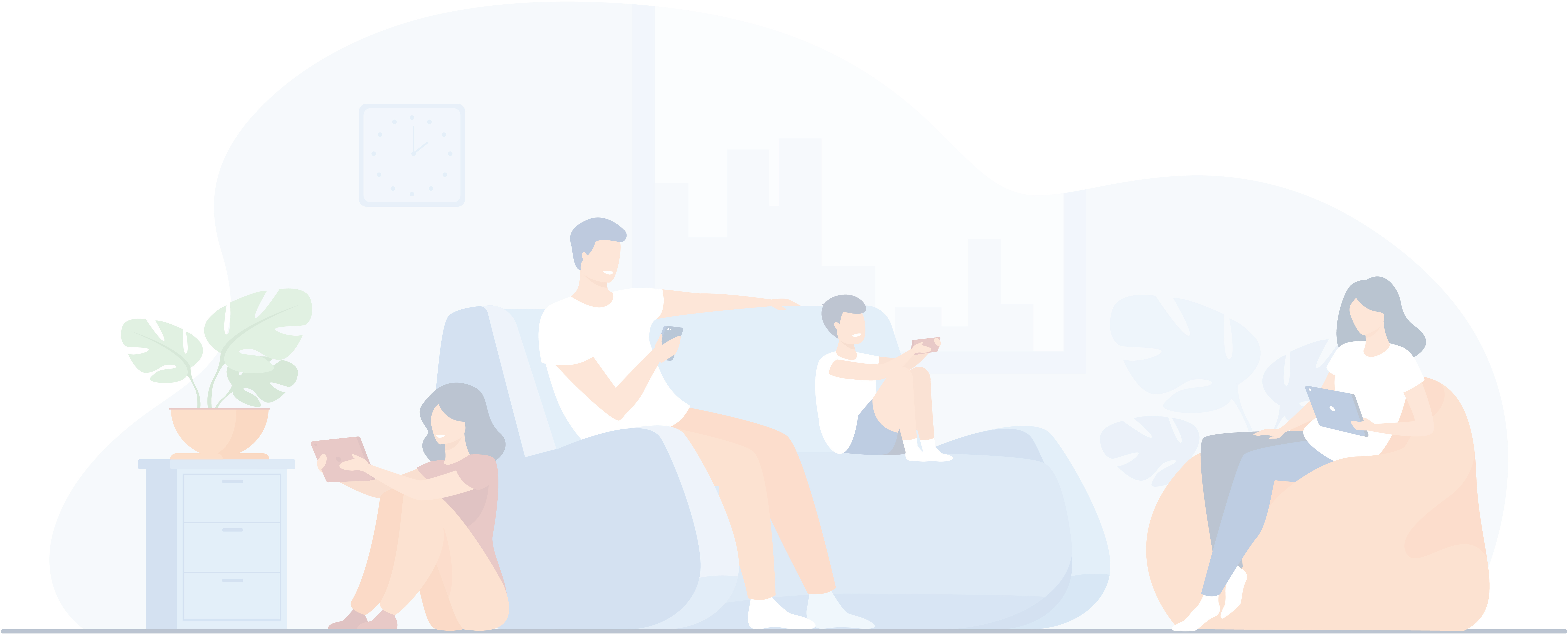 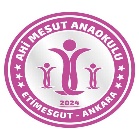 ŞUBAT 
2025
01
Teknoloji Kullanımının Çocuklara Yararları
Tuncer (2001) internet kullanımının çocuklara sağlayabileceği yararları şu şekilde gibi sıralar:
İnternet çocukların bilgi ve eğitimine birçok alanda katkı sağlayabilir. Örneğin  dünyanın değişik yerlerinde yapılan çalışmaları görme, uzaktan eğitim alma, proje-  lere katılma gibi konularda internet çocuklara katkı sağlayabilir.
Çocuklar, internet aracılığıyla farklı ülkelerdeki çocuklarla tanışabilir ve bu  değişik kültürleri tanıyabilirler.
Çocuklar internet ortamında gördüklerini kendileri yapmak isteyebilir ve bu  durum onların yaratıcılığını olumlu etkileyebilir.
Video ve oyunlar aracılığıyla hoşça vakit geçirebilirler.
Tüm bunların yanında teknoloji eğitim öğretim faaliyetlerinde etkililiği arttıra-  bilir, öğrenilmesi güç veya görsellik gerektiren bazı eğitim içerikleri teknoloji yar-  dımıyla kolayca öğrenilebilir.
Teknoloji Ne Zaman Zarar Vermeye Başlar?
Bağımlılık denilince insanların aklına genellikle madde bağımlılıkları gelse de ruhsal bozukluklar tanı  kitaplarında (DSM gibi) davranışsal bağımlılıkların da olduğu artık kabul gören bir yaklaşımdır. Yeşilay  (2016) ve Young (1999) belirlediği ölçüler çerçevesinde çocuklarda aşağıdaki durum veya özelliklerin  gözlenmeye başlaması;
Çocuğun teknoloji ( bilgisayar, tablet, telefon, televizyon) kullanım süresi git-  tikçe artması, 
Teknolojinin; çocuğun yeme/uyku düzeni gibi günlük yaşam düzenini bozması  ve okul ödevleri gibi sorumluluklarını yerine getirmesini engellemesi, 
•Çocuğun teknoloji kullanımının aile, öğretmen gibi çevresindeki kişilerin dik-  katini çekmeye başlaması ve bu kişilerin durumdan şikâyetlerinin gittikçe artması, 
Çocuk teknolojiden uzaklaştırılınca aşırı ve uzun süren ağlama, huzursuzluk,  öfke gibi tepkiler vermesi, 
Teknoloji kullanmadığı vakitlerde çocuğun aklının teknolojik aletlerde kalması, 
Çocuğun daha fazla teknoloji kullanmak için plan yapması, yalan söylemesi, 
Gözlerde yanma, beden  duruşu sorunları, kaslarda ağrı gibi fizyolojik belirtiler  of taya çıkmaya başlaması çocuğun teknolojiyi sorunlu kullandığının veya kullan-  maya başladığının işareti olarak kabul edilebilir.
Ne kadar İnternet?
Okul Öncesinde (3-5 Yaş)
GÜNDE 30 DAKİKA
Ortaokulda
GÜNDE 1 SAAT
İlkokulda
GÜNDE 45 DAKİKA
Lisede
GÜNDE 2 SAAT
İnternette ne kadar vakit geçirdiğimiz kadar,  internette ne yaptığımızın da önemli olduğunu unutmayınız.
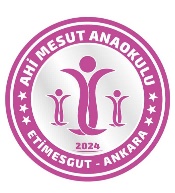 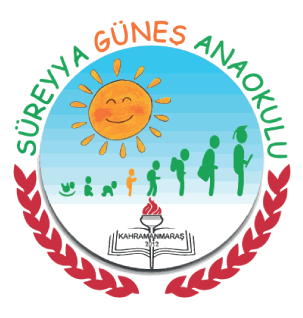 ŞUBAT 
2025
02
Ne Zaman İnternet?
Bilgisayarın  ebeveyn koruma  sistemini
açtım.
Çocuğumun  internet yaşına  uygun sitelere  girdiğinden  eminim.
Çocuğumun  kullandığı  bilgisayar ailece  kullandığımız  ortak bilgisayar.
Çocuğumla  interneti nasıl  kullanacağına  dair sohbet  ediyorum.
Çocuğumla  teknoloji dışında  yeterince vakit  geçiriyorum.
Teknoloji  kullanımında  ona doğru bir  rol modelim.
Çocuğumun  internette kısıtlı  ve kontrollü vakit  geçirdiğinden  eminim.
Çocuğunuzu bilgisayarla baş başa bırakmadan önce  bütün bunları yaptığınızdan lütfen emin olun.

Çocukların Sorunlu Teknoloji Kullanımı ile BaĘa Çıkmada Anne Baba YaklaĘımı
Anne babalar gerek kendilerinin teknolojik araçları kullanım alışkanlıkları gerekse çocukların tekno-  lojik araçlar kullanmalarına yönelik tutumlarıyla onların sağlıklı veya sorunlu düzeyde teknoloji kullan-  masını etkileyebilmektedirler.
Anne babaların; çocukların sorunlu teknoloji kullanım düzeylerini önlemek veya azaltmak için aşağı-  da sıralanan yaklaşımları benimsemeleri yararlı olabilir:
3-6 yaşındaki çocukların internet ile geçireceği günlük süre çok kısa olmalıdır. Sınır koyma-  yı bu yaşlarda öğrenmelidirler.
Ekranlarla geçen süre içinde aile mutlaka çocuğun yanında olmalıdır. Çocuk yalnız bırakıl-  mamalıdır. Çocukları kontrol etmezsek istemediğimiz içeriklere ulaşabilirler. Korkutucu, şiddet  içeren oyun ya da programlara ulaşabilirler. Onun oynayacağı oyunları önce siz deneyin. Şiddet,  korku öğeleri içeriyor mu kontrol edin. Bu amaçla aile koruma paketlerinden de yararlanın.
Çocuklarımızı teknolojik aletler büyütmemelidir, teknoloji bir çocuk bakıcısı değildir. Evet  size kolaylık sağlıyor, bunu biliyoruz ancak teknolojiyi bakıcı olarak kullanırsanız, gelecekte  çocuğunuzun bağımlı olma riski de yüksek olacaktır.
Çocukların bazı davranışları anne babalarından model yoluyla öğrendiği düşünüldüğünde  anne babanın çocukla birlikte geçirdiği zamanın ne kadarını telefonla uğraşarak, TV seyrederek  veya bilgisayar başında geçirdiği gibi teknoloji kullanım alışkanlıkları çocuğun teknoloji kulla-  nım oranı üzerinde etkili olabilir. Bu çerçevede çocuğa teknolojiyi işlevsel kullanma becerisi  kazandırmada anne babanın uygun birer rol model olması beklenir. Bir anlamda anne baba,  çocuğunun teknoloji kullanımın alışkanlıklarını değiştirmek istiyorsa anne babanın kendi tekno-  loji kullanımını gözden geçirmesi ve gerekiyorsa değişiklikler yapması gerekir.
Çocuk teknolojiyi sorunlu kabul edilebilecek düzeyde kullanıyorsa teknolojinin ödül veya  ceza olarak kullanılmaması gerekir. Özellikle yaparsan sana bugün tablet yok." veya "......yapar-  san bir saat daha çizgi film izleyebilirsin." gibi teknolojiyi ödül, ceza sisteminin bir parçası haline  getirmek sorunlu teknoloji kullanımı ile başa çıkmaya zarar verebilir.
Çocuğun evde en çok zaman geçirdiği yerlere TV, bilgisayar, tablet gibi teknolojik aletleri  koymamak çocuğun bu araçları hatırlama seviyesini ve dolayısıyla isteme oranını azaltabilir.
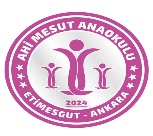 ŞUBAT 
2025
03
Yemek yeme, uyku, alt değiştirme gibi temel ihtiyaçları karşılanırken çocuğun teknolojiden  uzak tutulması gerekir. Bazen anne babalar çocuk televizyon izlerken veya telefonda oyun  oynarken yemek yedirerek çocuğun teknolojik araçlara olan bağımlılığını arttırmaktadırlar.
Ev içerisinde teknolojiye alternatif etkinlikler bulunmalı çünkü bir anlamda çocuğun elinden  oyuncağını alıyorsak ona yeni bir oyuncak vermelidir. Bu etkinlikler çocuğun yaşına uygun, aile-  cek oynanacak oyunlar, boyama, yapbozlar, çocuğun yaratıcılığını tetikleyecek materyaller şek-  linde olabilir.
Çocuğun sosyal, duygusal, zihinsel ve bedensel gelişimini destekleyecek faaliyetlere katıl-  ması teknoloji kullanımını azaltabilir. Bu noktada özellikle sanatsal, sportif etkinlikler, kurslar  yararlı olabilir.
Ailede gün içerisinde "sıfır teknoloji" saatleri olmalı ve bu saatlerde tüm aile üyeleri tüm  teknolojik araçları bir kenara bırakarak birbirleri ile iletişim kurmalıdır. Örneğin, akşam saat
ile 21.00 arası "sıfır teknoloji" saati olarak belirlenip bu saatte birlikte zaman geçirilebilir.
Uyumadan 90 dakika önce ekranla, mavi ışıkla, olan temas kesilmelidir. Mavi ışık bize günün  başladığını anımsatır. Böylelikle beynimizi yanıltmış oluruz. Bu durumda da mavi ışık, kaliteli bir  uyku uyuma konusunda önümüze bir engel olarak çıkar.
Çocuklarınızın internete esir olmaması için, onlarla ilgilenin. Daha çok hareket edecek  oyunlar oynamasını teşvik edin. Örneğin birlikte oyuncaklarla oyun kurun, ilgisini çekecek etkin-  likler yapın. Hareket etmek, internet kadar dikkatlerini çeker.
Diğer çocuklarla birlikte olmalarını sağlayın. Sosyalleşmelerine yardımcı olun.  Çünkü  sosyal olmayı öğrenen çocuklar internete daha az düşkün olurlar.
Tüm boş zamanlarında internet ile ilgilenmelerine engel olun. İnternet hayatlarının her ala-  nında olmamalıdır.
İnternet olmadan da ailece var olabildiğinizi hissedin ve yaşayın. Sizinle birlikte oynadığı  oyunların yerini internet almasın. Gerçek hayatta oynanan oyunlar, çocuğun fiziksel, psikolojik  ve sosyal gelişimine katkıda bulunur. Sanal oyunlar bu ihtiyaçları karşılamaz. Gerçek hayattaki  oyunlar başka, internetin yeri başka.
Bu  nedenle  onunla  OYUN OYNAYIN, ÇOCUKLA ÇOCUK OLUN. Ona  inter-
neti yararlı kullanmayı ve sınırlamayı, hayatın diğer alanlarını  ihmal etmemeyi şimdi öğretin, gelecekte rahat edin... 
Ne Yapmalı?
A şağıdaki bağlantıda bakanlığımız ca hazırlanan ‘’GERÇEK H AYA T  ÇO K GÜZE L’’ adlı ö ykü v e videolar y er almaktadır . Öykü v e video -  lar dan y ararlanarak bilinçli teknoloji kullanımı k onusunda çocuklarımız -
da  farkındalık  oluşturabiliriz .


https://orgm.meb.gov.tr/meb_iys_dosyalar/2020_11/13160945_OKULOYNCESIY_OYGYRENCIY.pdf
SEFA  PİŞKİN   PSİKOLOJİK DANIŞMAN
AHİ MESUT ANAOKULU REHBERLİK SERVİSİ
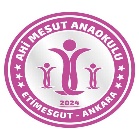 ŞUBAT
2025
04
Kaynakça
Hamamcı, Zeynep vd. (ed.). Okul Öncesi ve İlkokulda Psikolojik Danışma ve Rehberlik. Ankara:  Nobel Yayınları, 2. Basım, 2020.
Türkiye Bağımlılıkla Mücadele Eğitim Programı, Yeşilay.
Çocuklarımız İçin Bilinçli İnternet Kullanımı Erişim Tarihi (01/12/2022)  https://orgm.meb.gov.tr/meb_iys_dosyalar/2020_11/13161014_OKULOYNCESIY_VELIY.pdf  4.Gerçek Hayat Çok Güzel Erişim Tarihi (01/12/2022)  https://orgm.meb.gov.tr/meb_iys_dosyalar/2020_11/13160945_OKULOYNCESIY_OYGYRENCIY.pdf  5.Bizden-Meb Aylık Veli Bülteni, Aralık, 2019. Erişim Tarihi (01/12/2022)
https://www.meb.gov.tr/meb_iys_dosyalar/2019_12/10094139_meb_birlikte_bulten_aralik_2019_baski.pdf
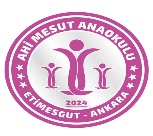 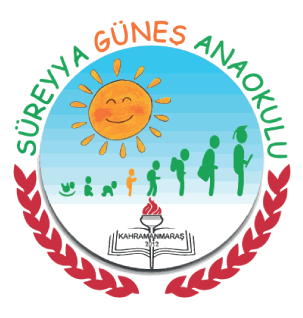 ŞUBAT 
2025
05